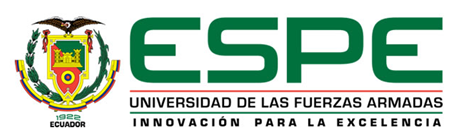 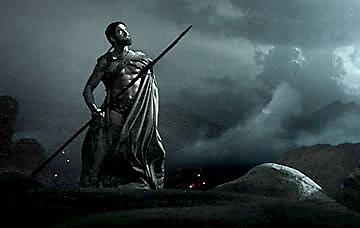 DEPARTAMENTO DE CIENCIAS HUMANAS Y SOCIALES

CARRERA DE LICENCIATURA EN CIENCIAS DE LA ACTIVIDAD FÍSICA, DEPORTES Y RECREACIÓN
  
TESIS PREVIO A LA OBTENCIÓN DEL TÍTULO DE LICENCIADO EN CIENCIAS DE LA ACTIVIDAD FÍSICA, DEPORTES Y RECREACIÓN
   
AUTOR: PRIETO CARRILLO LUIS GONZALO

TEMA: “ESTUDIO COMPARATIVO DE LA FUERZA ABSOLUTA Y RELATIVA DE LOS MÚSCULOS EN LOS DIFERENTES PLANOS MUSCULARES Y SU INCIDENCIA CON  EL DESARROLLO  MUSCULAR DEL EQUIPO DE FÍSICULTURISMO DE LA ESPE. PROPUESTA ALTERNATIVA.”
1.5VARIABLES DE INVESTIGACIÓ 		                        1.5.1   OPERACIONALIZACIÓN DE VARIABLES
PLANTEAMIENTO DEL PROBLEMA

La fuerza absoluta se refiere  a la capacidad de un deportista a ejercer la máxima fuerza sin tener en cuenta su peso corporal, al tomar en cuenta el peso corporal  damos  como resultado la fuerza relativa.
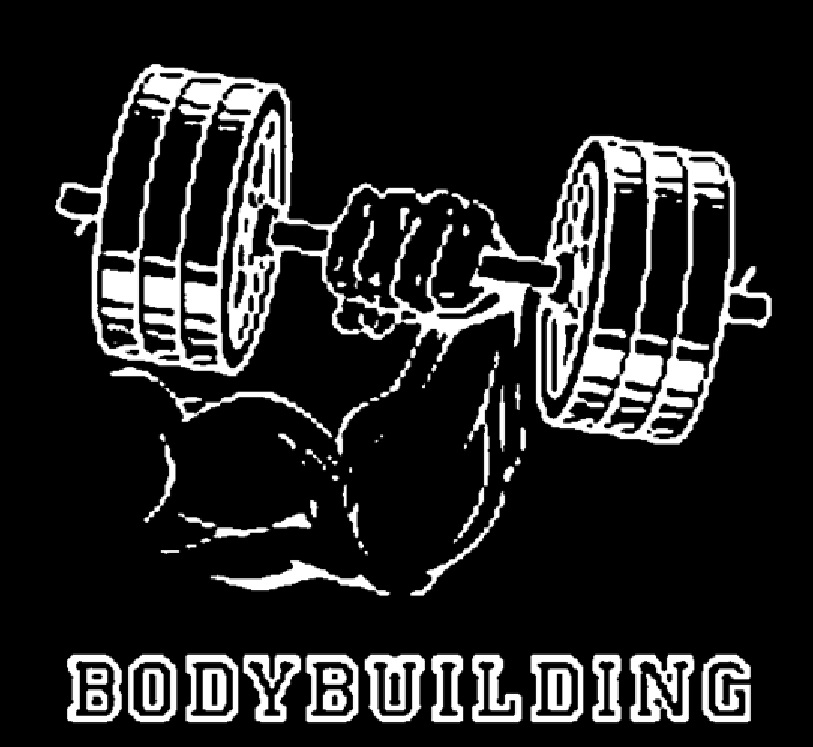 FORMULACIÓN DEL PROBLEMA
OBJETIVOS
OBJETIVOS ESPECÍFICOS
HIPÓTESHIS
DEFINICIÓN DE LOS DISTINTOS TIPOS DE FUERZA
LA HIPERTROFIA
Es el  crecimiento  de la masa muscular  y  tiene su explicación .
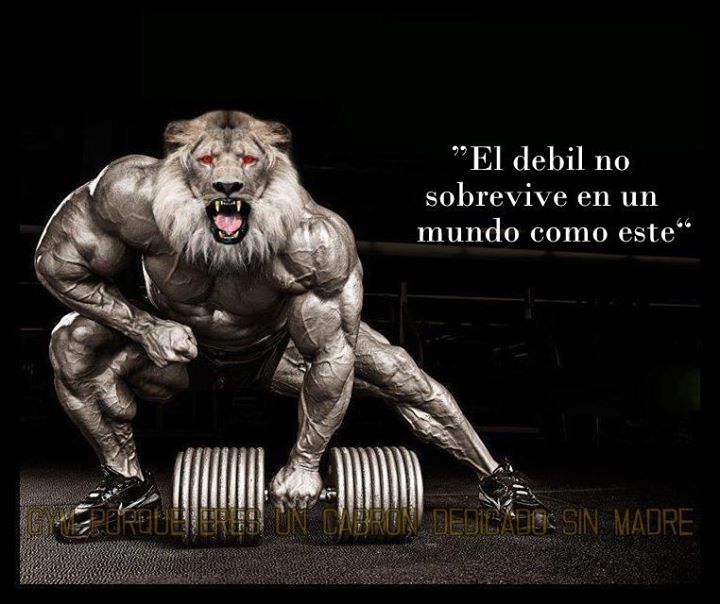 Crecimiento de las mío fibrillas 
Crecimiento del tejido capilar 
Crecimiento de la vascularización
LA PROGRAMACIÓN DEL ENTRENAMIENTO DE LA FUERZA
La programación es una forma organizada de conseguir las metas que nos proponemos.
Esto quiere decir que la programación debe asegurar, por una parte, la unidad del proceso de entrenamiento y, por otra, la flexibilidad del mismo
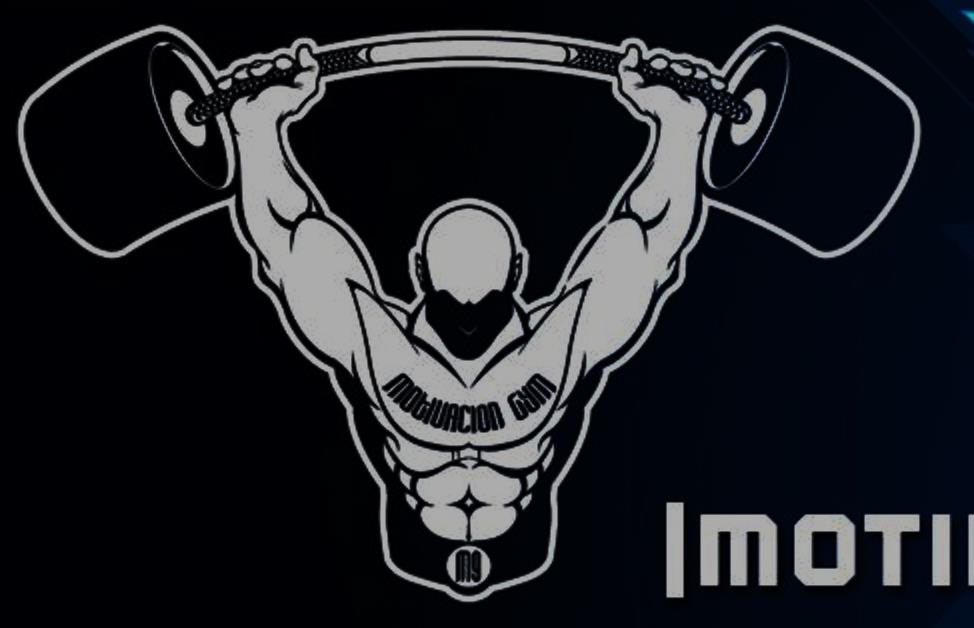 VARIEDADES DE TRABAJO MUSCULAR
METODOLOGÍA DE LA INVESTIGACIÓN
POBLACIÓN Y MUESTRA

La población que participará en el presente estudio científico estará constituida el equipo Elite competitivo de Fisicoculturismo de la ESPE .El universo de estudio para esta investigación lo conformarán 8 deportistas.
EQUIPO DE FISICO CULTURISMO DE LA ESCUELA POLITECNICA DEL EJERCITO.
TEST DE PESO Y TALLA E ÍNDICE DE MASA CORPORAL Y DE ANTROPOMETRIA

Peso Corporal: el peso corporal de los deportistas  fue determinado mediante una balanza mecánica electrónica. 
Índice de Masa Corporal (IMC): el IMC de los deportistas fue determinado mediante la ecuación peso corporal (kg) / talla (m)2.
Antropometría: se los realizo en el laboratorio de la  Dra. Carnita Quispe con los instrumentos de evaluación necesarios .
ANÁLISIS DE LA FUERZA ABSOLUTA EN LOS DIFERENTES PLANOS MUSCULARES
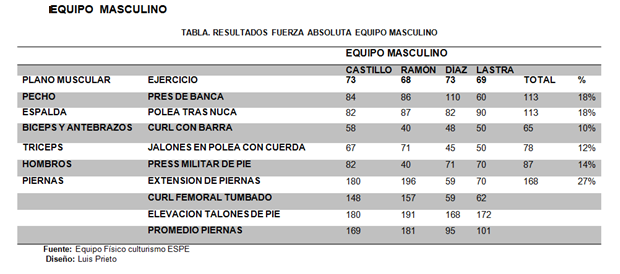 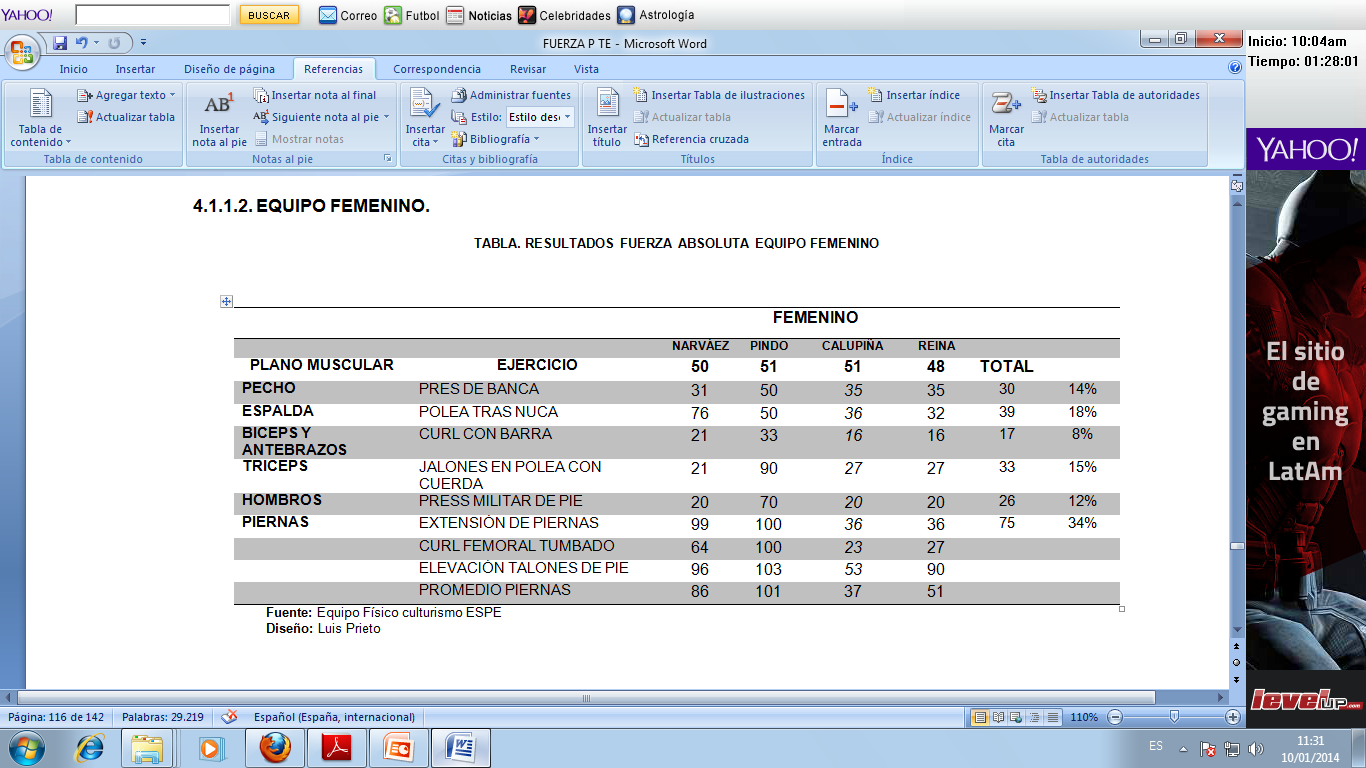 CONCLUSIONES
RECOMENDACIONES
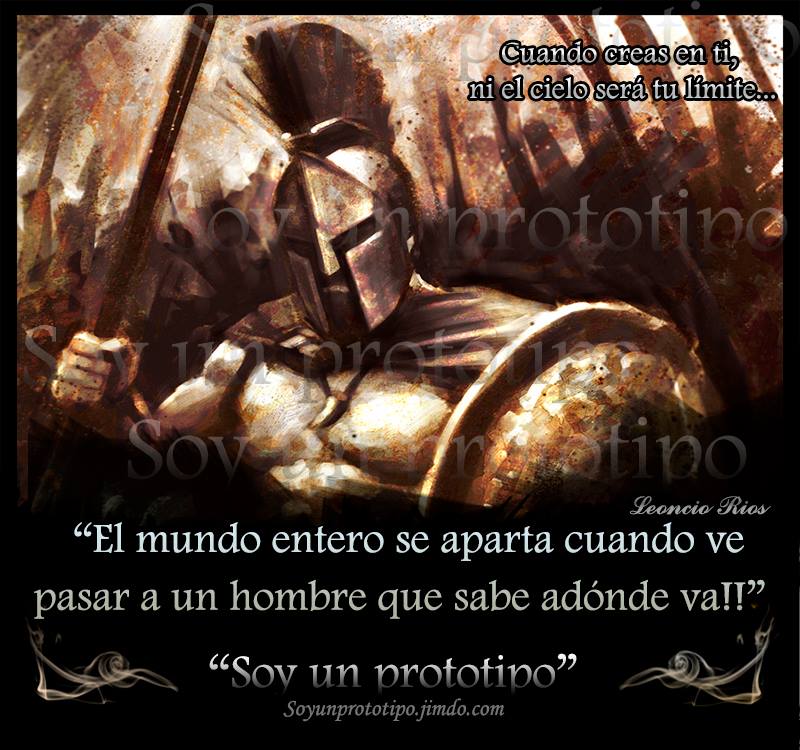 fin